10
11
12
13
14
15
1
2
3
4
5
6
7
8
9
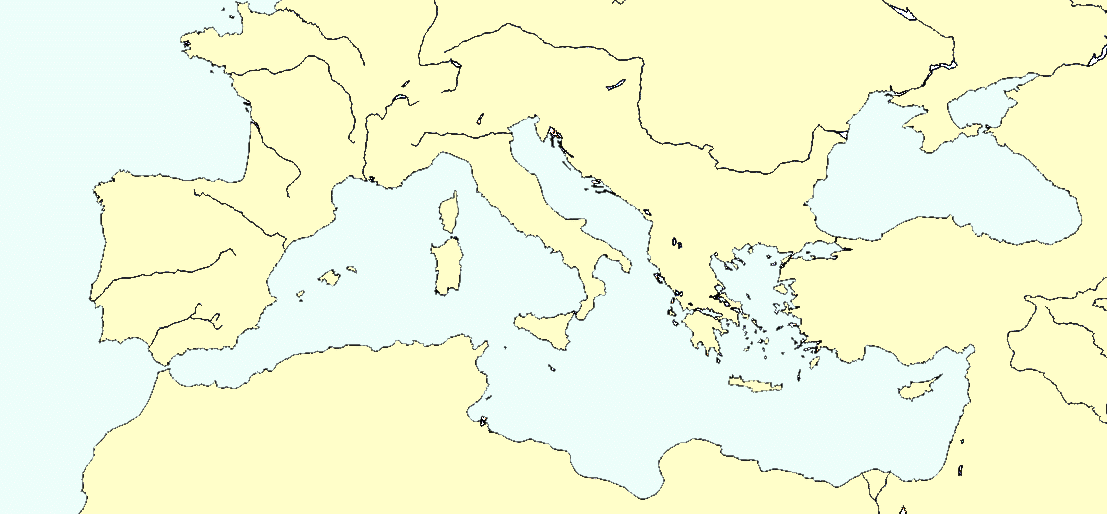 Rome
Alexandria
Rhodes
Athens
Cape Maleas
Messina Strait
Marseille
Cabo de Creus
Strait of Bonifacio
Cap Bon
Oran
Golfe de Gabes
Gulf of Syrt
Crimea
Azov Sea